N.B. : Cette présentation a eu lieu dans le cadre du Colloque sur le droit de la famille et la violence conjugale des 8 et 9 octobre 2019, organisé par l’AOcVF au Centre Shaw, à Ottawa, ON
Le contenu de cette présentation est la propriété des deux conférencières qui ont donné l’atelier Conseiller les personnes non-représentées sans les représenter : Conseils juridiques sommaires et auto-représentation, le 8 octobre à 13h30, soient Me Gabrielle Beaulieu, Laforge Beaulieu, LLP, Rockland, ON et Me Rachelle Laforge, Laforge Beaulieu, LLP, Rockland, ON, Laforge Beaulieu LLP.

Veuillez les contacter pour toute redistribution liée au contenu de cette présentation.
CONSEILLER SANS REPRÉSENTER
[Speaker Notes: Intro ourselves]
Offrez-vous des services juridiques à portée limitée?
Agenda
Comprendre la terminologie 
Le type de service pouvant être offert 
Est-ce pour tout le monde?
Le mandat 
Mettre ses limites
Frais
Les plaintes
Avantages pour votre entreprise
Ressources
1. Comprendre la terminologie

Que signifient les expressions suivantes?

services à la carte;
mandat à portée limitée; 
“coaching”
[Speaker Notes: Dégroupage de services : 

Mandat à portée limitée: 

Coaching:]
2. Le type de service pouvant être offert 

Quel type de service puis-je offrir sous un mandat à portée limitée?
[Speaker Notes: La redaction de document (procedures) 
Une comparrution  pour une question precise ou une comparrution pour toutes les questions en litige 
Un avis Juridique 
La preparation de document 
Conseiller sur la stratégie et/ou la procedure]
3. Est-ce pour tout le monde?

Comment déterminer si un mandat à portée limitée convient à un cas particulier ou un client?
[Speaker Notes: CONNAITRE SES PROPRES COMPÉTENCES ET EXPERTISE!!! 
RECONNAITRE DEVOIR DE CONSEIL -   ANECDOTE – Pension alimentaire – produire le « book of documents » la preuve pour procès. 
Risque potentiel du dossier 
Étapes subsequentes et échéances 
Être clair – FILM REVIEW PAS SUR LE TRAILER.]
4. Le mandat 

Si je décide de créer un mandat à portée limitée afin d’être retenu, ça ressemble à quoi? 

Que dit le Barreau de l’Ontario à propos des mandats à portée limitée?
[Speaker Notes: Avant d’Accepter le mandat, s’assurer que le client : 
	1. Comprend la nature du mandat 
	2. Est réaliste face aux attentes  et à sa capacité 
	3. Possède des aptitutes émotives et psychologiques adéquates 
	4. Agit de bonne foi, sans manipuler l’avocat 
	5. Est disponible pour accomplir les tâches dans un délai imparti.]
5. Mettre ses limites

Comment m’assurer de ne pas devenir l’avocat au dossier de cour si je suis simplement retenu par un mandat à portée limitée?
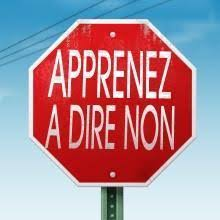 [Speaker Notes: Être clair sur l’étendue des services et ne pas les outrepasser 
Mandat – Communication fréquente par écrit pour confirmer et le tout en language clair 
Si nous représentont de façon limité, ca veut dire que le client aura lui aussi des tâches a faire – Mettre au clair la liste des choses à faire par le client. – Exemple]
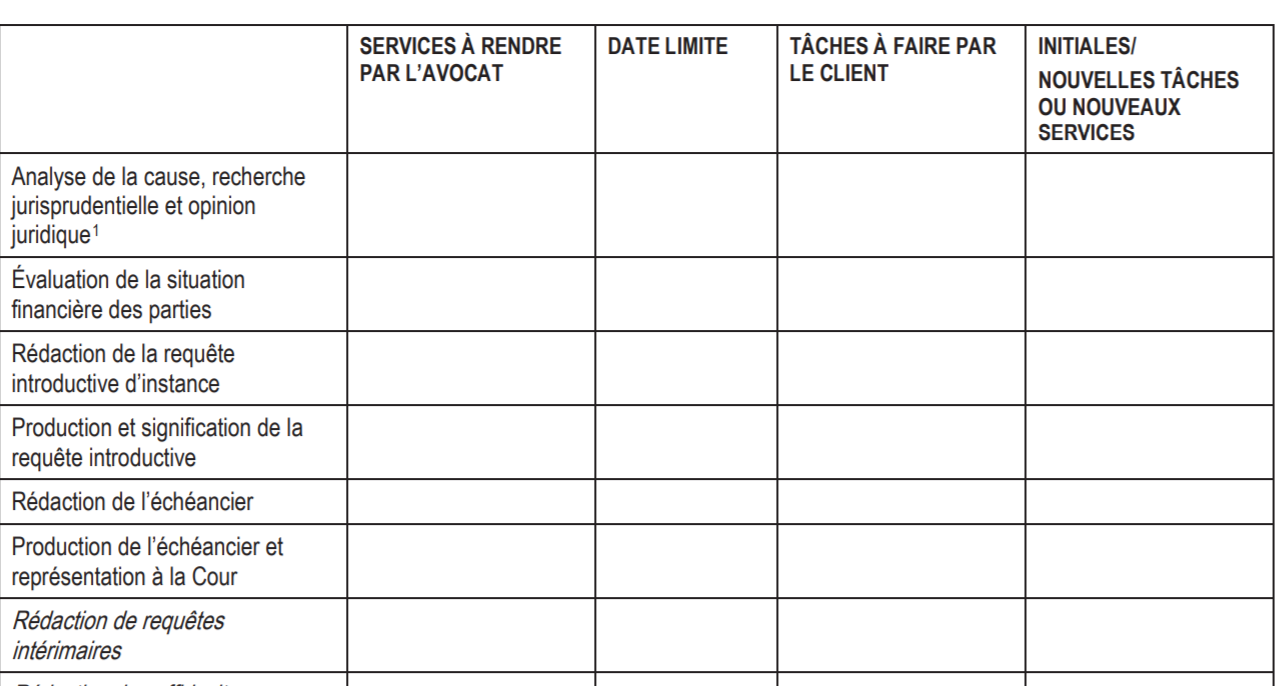 6. Les frais

Est-ce que j’utilise un taux fixe ou un taux horaire?
7. Les plaintes

Est-ce que je cours un plus grand risque de recevoir des plaintes disciplinaires ou des poursuites de négligences professionnelles si j’offre des services juridiques limités?
[Speaker Notes: Il y a toujours des risques, avec ce type de mandat et avec no mandats réguliers 
Connaitre ses compétences tout comme les autres mandats 
Être clair avec le client sur ses attentes et les notres 
Avez-vous pris des notes sur les conseils ou informations que vous avez donné? 
Avoir une conversation honnête avec le client (Film)]
8. Avantages pour votre entreprise

Quels sont les avantages pour votre entreprise d’offrir des mandats à portée limitée?
9. Ressources

À qui puis-je m’informer si j’ai plus de questions par rapport à offrir des services à la carte/ mandat à portée limitée?
[Speaker Notes: Donner un document a l’appui]